Compilation  0368-3133  2016/17aLecture 10
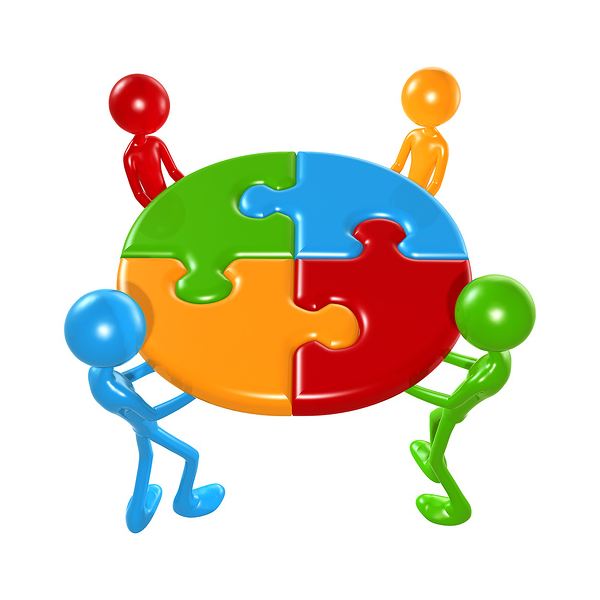 Register Allocation
Noam Rinetzky
1
What is a Compiler?
2
Registers
Dedicated memory locations that
can be accessed quickly,
can have computations performed on them, and
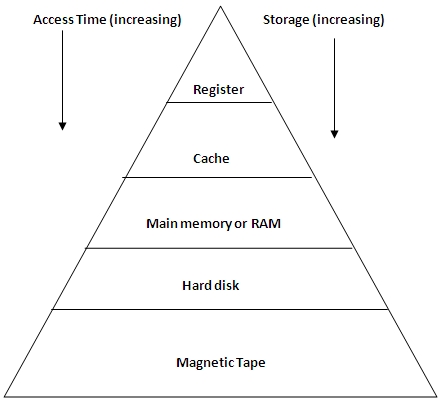 Registers
Dedicated memory locations that
can be accessed quickly,
can have computations performed on them, and

Usages
Operands of instructions
Store temporary results
Can (should) be used as loop indexes due to frequent arithmetic operation 
Used to manage administrative info 
e.g., runtime stack
Register allocation
Number of registers is limited

Need to allocate them in a clever way
Using registers intelligently is a critical step in any compiler
A good register allocator can generate code orders of magnitude better than a bad register allocator
Register Allocation: IR
Target code
(executable)
LexicalAnalysis
Inter.Rep.(IR)
CodeGeneration
Source code
(program)
Syntax Analysis
Parsing
AST
SymbolTableetc.
6
Simple approach
Straightforward solution: 
Allocate each variable in activation record
At each instruction, bring values needed into registers, perform operation, then store result to memory
mov 16(%ebp), %eaxmov 20(%ebp), %ebxadd %ebx, %eaxmov %eax, 24(%ebp)
x = y + z
Problem: program execution very inefficient–moving data back and forth between memory and registers
Simple code generation
assume machine instructions of the form
LD reg, mem
ST mem, reg
OP reg,reg,reg (*)

assume that we have all registers available for our use
Ignore registers allocated for stack management
Treat all registers as general-purpose
simple code generation
assume machine instructions of the form
LD reg, mem
ST mem, reg
OP reg,reg,reg (*)
Fixed number of Registers!
Register allocation
In TAC, there is an unlimited number of variables (temporaries)
On a physical machine there is a small number of registers:
x86 has 4 general-purpose registers and a number of specialized registers
MIPS has 24 general-purpose registers and 8 special-purpose registers

Register allocation is the process of assigning variables to registers and managing data transfer in and out of registers
simple code generation
assume machine instructions of the form
LD reg, mem
ST mem, reg
OP reg,reg,reg (*)

We will assume that we have all registers available for any usage
Ignore registers allocated for stack management
Treat all registers as general-purpose
Fixed number of Registers!
Plan
Goal: Reduce number of temporaries (registers)
Machine-agnostic optimizations
Assume unbounded number of registers
Machine-dependent optimization
Use at most K registers
K is machine dependent
Sethi-Ullman translation
Algorithm by Ravi Sethi and Jeffrey D. Ullman to emit optimal TAC
Minimizes number of temporaries for a single expression
Generating Compound Expressions
Use registers to store temporaries
Why can we do it?
 	
Maintain a counter for temporaries in c
Initially: c = 0
cgen(e1 op e2) = {    Let A = cgen(e1)    c = c + 1    Let B = cgen(e2)    c = c + 1    Emit( _tc = A op B; ) // _tc is a register    Return _tc}
Why Naïve?
Improving cgen for expressions
Observation – naïve translation needlessly generates temporaries for leaf expressions
Observation – temporaries used exactly once
Once a temporary has been read it can be reused for another sub-expression
cgen(e1 op e2) = {    Let _t1 = cgen(e1)    Let _t2 = cgen(e2)    Emit( _t1 =_t1 op _t2; )    Return _t1}
Temporaries cgen(e1) can be reused in cgen(e2)
Register Allocation
Machine-agnostic optimizations
Assume unbounded number of registers
Expression trees
Basic blocks

Machine-dependent optimization
K registers
Some have special purposes
Control flow graphs (whole program)
Sethi-Ullman translation
Algorithm by Ravi Sethi and Jeffrey D. Ullman to emit optimal TAC
Minimizes number of temporaries for a single expression
Example (optimized): b*b-4*a*c
3
-
2
2
*
*
1
2
1
1
4
*
b
b
1
1
a
c
Generalizations
More than two arguments for operators
Function calls
Multiple effected registers
Multiplication
Spilling 
Need more registers than available
Register/memory operations
Simple Spilling Method
Heavy tree – Needs more registers than available
A “heavy” tree contains a “heavy” subtree whose dependents are “light”
Simple spilling
Generate code for the light tree
Spill the content into memory and replace subtree by temporary
Generate code for the resultant tree
Example (optimized): b*b-4*a*c
3
-
2
2
*
*
1
2
1
1
4
*
b
b
1
1
a
c
Example (spilled): x := b*b-4*a*c
2
2
-
*
1
t7
1
2
1
*
b
b
2
1
4
*
1
1
a
c
x := t7 – 4 * a * c
t7 := b * b
Example: b*b-4*a*c
-
*
*
4
*
b
b
a
c
Example (simple): b*b-4*a*c
9
-
3
8
*
*
1
7
4
2
4
*
b
b
5
6
a
c
Example (optimized): b*b-4*a*c
3
-
2
2
*
*
1
2
1
1
4
*
b
b
1
1
a
c
Spilling
Even an optimal register allocator can require more registers than available
Need to generate code for every correct program
The compiler can save temporary results
Spill registers into temporaries
Load when needed
Many heuristics exist
Simple Spilling Method
Heavy tree – Needs more registers than available
A `heavy’ tree contains a `heavy’ subtree whose dependents are ‘light’
Generate code for the light tree
Spill the content into memory and replace subtree by temporary
Generate code for the resultant tree
Spilling
Even an optimal register allocator can require more registers than available
Need to generate code for every correct program
The compiler can save temporary results
Spill registers into temporaries
Load when needed
Many heuristics exist
Simple approach
Straightforward solution: 
Allocate each variable in activation record
At each instruction, bring values needed into registers, perform operation, then store result to memory
mov 16(%ebp), %eaxmov 20(%ebp), %ebxadd %ebx, %eaxmov %eax, 24(%ebx)
x = y + z
Problem: program execution very inefficient–moving data back and forth between memory and registers
Register Allocation
Machine-agnostic optimizations
Assume unbounded number of registers
Expression trees (tree-local)
Basic blocks (block-local)

Machine-dependent optimization
K registers
Some have special purposes
Control flow graphs (global register allocation)
Example (optimized): b*b-4*a*c
3
-
2
2
*
*
1
2
1
1
4
*
b
b
1
1
a
c
Example (spilled): x := b*b-4*a*c
2
2
-
*
1
t7
1
2
1
*
b
b
2
1
4
*
1
1
a
c
x := t7 – 4 * a * c
t7 := b * b
Simple Spilling Method
Register Memory Operations
Add_Mem X, R1
Mult_Mem X, R1
No need for registers to store right operands
Hidden Registers
Example: b*b-4*a*c
2
-
1
1
Mult_Mem
Mult_Mem
0
1
0
1
Mult_Mem
4
b
b
0
1
a
c
Can We do Better?
Yes: Increase view of code
Simultaneously allocate registers for multiple expressions

But: Lose per expression optimality 
Works well in practice
Register Allocation
Machine-agnostic optimizations
Assume unbounded number of registers
Expression trees
Basic blocks

Machine-dependent optimization
K registers
Some have special purposes
Control flow graphs (whole program)
Basic Blocks
basic block is a sequence of instructions with
single entry (to first instruction), no jumps to the middle of the block
single exit (last instruction)
code execute as a sequence from first instruction to last instruction without any jumps
edge from one basic block B1 to another block B2 when the last statement of B1 may jump to B2
control flow graph
B1
prod := 0
i := 1
…
A directed graph G=(V,E)
nodes V = basic blocks
edges E = control flow
(B1,B2)  E when control from B1 flows to B2

Leaders-based construction
Target of jump instructions
Instructions following jumps
B1
B2
B2
t1 := 4 * i
t2 := a [ t1 ]
t3 := 4 * i
t4 := b [ t3 ]
t5 := t2 * t4
t6 := prod + t5
prod := t6
t7 := i + 1
i := t7
if i <= 20 goto B2
…
True
False
control flow graph
B1
prod := 0
i := 1
…
A directed graph G=(V,E)
nodes V = basic blocks
edges E = control flow
(B1,B2)  E when control from B1 flows to B2
B1
B2
B2
t1 := 4 * i
t2 := a [ t1 ]
t3 := 4 * i
t4 := b [ t3 ]
t5 := t2 * t4
t6 := prod + t5
prod := t6
t7 := i + 1
i := t7
if i <= 20 goto B2
…
AST for a Basic Block
{
    int n;
    n := a + 1;
    x := b + n * n + c;
    n := n + 1;
    y := d * n;
}
Dependency graph
{
    int n;
    n := a + 1;
    x := b + n * n + c;
    n := n + 1;
    y := d * n;
}
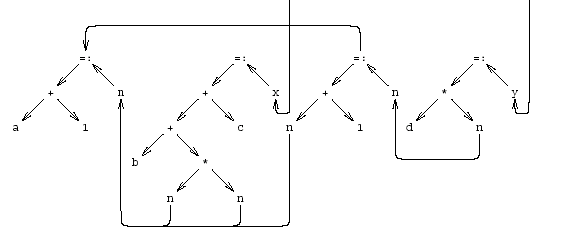 {
    int n;
    n := a + 1;
    x := b + n * n + c;
    n := n + 1;
    y := d * n;
}
Simplified Data Dependency Graph
Pseudo Register Target Code
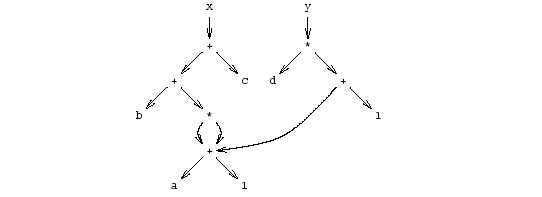 {
    int n;
    n := a + 1;
    x := b + n * n + c;
    n := n + 1;
    y := d * n;
}
Question: Why “y”?
Question: Why “y”?
…
False
True
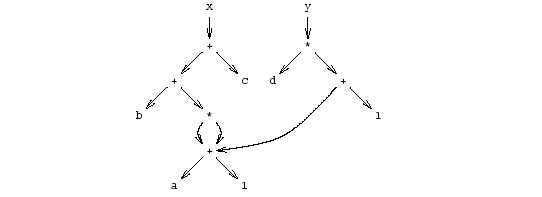 int n;
    n := a + 1;
    x := b + n * n + c;
    n := n + 1;
    y := d * n;
z := y + x;
    y := 0;
Question: Why “y”?
…
False
True
int n;
    n := a + 1;
    x := b + n * n + c;
    n := n + 1;
    y := d * n;
y := 0; 
     z := y + x;
Question: Why “y”?
…
False
True
int n;
    n := a + 1;
    x := b + n * n + c;
    n := n + 1;
    y := d * n;
y := 0; 
     z := y + x;
y,  dead or alive?
…
…
False
True
False
True
int n;
  n := a + 1;
  x := b + n * n + c;
  n := n + 1;
  y := d * n;
int n;
  n := a + 1;
  x := b + n * n + c;
  n := n + 1;
  y := d * n;
y := 0; 
     z := y + x;
z := y + x;
    y := 0;
x,  dead or alive?
…
…
False
True
False
True
int n;
  n := a + 1;
  x := b + n * n + c;
  n := n + 1;
  y := d * n;
int n;
  n := a + 1;
  x := b + n * n + c;
  n := n + 1;
  y := d * n;
y := 0; 
     z := y + x;
z := y + x;
    y := 0;
Another Example
B1
t1 := 4 * i
t2 := a [ t1 ]
if t2 <= 20 goto B3
…
B1
B2
False
True
B3
t3 := 4 * i
t4 := b [ t3 ]
goto B4
B2
B3
t5 := t2 * t4
t6 := prod + t5
prod := t6
goto B4
B4
…
B4
t7 := i + 1
i := t2
Goto B5
Creating Basic Blocks
Input:  A sequence of three-address statements
Output:  A list of basic blocks with each three-address statement in exactly one block
Method
Determine the set of leaders (first statement of a block)
The first statement is a leader
Any statement that is the target of a jump is a leader
Any statement that immediately follows a jump is a leader
For each leader, its basic block consists of the leader and all statements up to but not including the next leader or the end of the program
example
CFG
IR
for i from 1 to 10 do
  for j from 1 to 10  
  do
     a[i, j] = 0.0;
for i from 1 to 10
do
  a[i, i] = 1.0;
source
i = 1
j =1
t1 = 10*I
t2 = t1 + j
t3 = 8*t2
t4 = t3-88
a[t4] = 0.0
j = j + 1
if j <= 10 goto (3)
i=i+1
if i <= 10 goto (2)
i=1
t5=i-1
t6=88*t5
a[t6]=1.0
i=i+1
if I <=10 goto (13)
B1
i = 1
B2
j = 1
t1 = 10*I
t2 = t1 + j
t3 = 8*t2
t4 = t3-88
a[t4] = 0.0
j = j + 1
if j <= 10 goto B3
B3
B4
i=i+1
if i <= 10 goto B2
B5
i = 1
B6
t5=i-1
t6=88*t5
a[t6]=1.0
i=i+1
if I <=10 goto B6
Example: Code Block
{
    int n;
    n := a + 1;
    x := b + n * n + c;
    n := n + 1;
    y := d * n;
}
Example: Basic Block
{
    int n;
    n := a + 1;
    x := b + n * n + c;
    n := n + 1;
    y := d * n;
}
AST of the Example
{
    int n;
    n := a + 1;
    x := b + n * n + c;
    n := n + 1;
    y := d * n;
}
Optimized Code (gcc)
{
  int n;
  n := a + 1;
  x := b + n * n + c;
  n := n + 1;
  y := d * n;
}
Register Allocation for B.B.
Dependency graphs for basic blocks
Transformations on dependency graphs
From dependency graphs into code
Instruction selection 
linearizations of dependency graphs
Register allocation
At the basic block level
Dependency graphs
TAC imposes an order of execution
But the compiler can reorder assignments as long as the program results are not changed

Define a partial order on assignments
a < b  a must be executed before b
Represented as a directed graph
Nodes are assignments
Edges represent dependency
Acyclic for basic blocks
Running Example
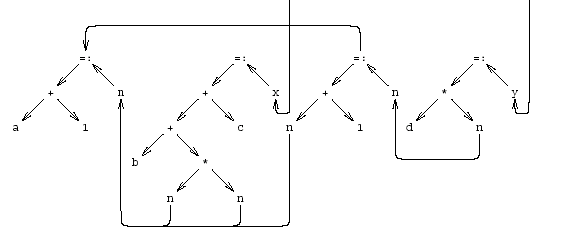 {
    int n;
    n := a + 1;
    x := b + n * n + c;
    n := n + 1;
    y := d * n;
}
Sources of dependency
Data flow inside expressions
Operator depends on operands
Assignment depends on assigned expressions
Data flow between statements
From assignments to their use

Pointers complicate dependencies
Sources of dependency
Order of subexpresion evaluation is immaterial
As long as inside dependencies are respected
The order of uses of a variable X are immaterial as long as:
X is used between dependent assignments
Before next assignment to X
Creating Dependency Graph from AST
Nodes AST becomes nodes of the graph
Replaces arcs of AST by dependency arrows
Operator  Operand
Create arcs from assignments to uses
Create arcs between assignments of the same variable
Select output variables (roots)
Remove ; nodes and their arrows
Running Example
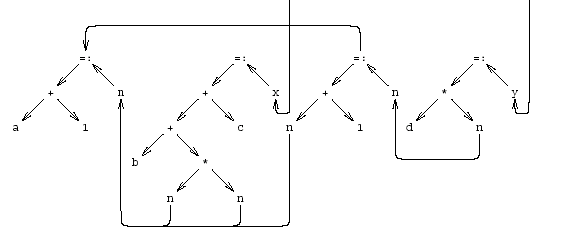 Dependency Graph Simplifications
Short-circuit assignments
Connect variables to assigned expressions
Connect expression to uses
Eliminate nodes not reachable from roots
Running Example
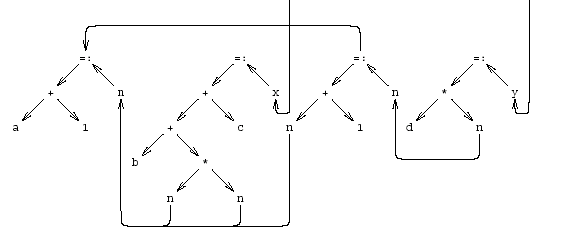 Cleaned-Up Data Dependency Graph
Common Subexpressions
Repeated subexpressions
Examplesx = a * a  +   2 * a * b + b * b;y = a * a  –   2 * a * b + b * b;n[i] := n[i] +m[i]

Can be eliminated by the compiler
In the case of basic blocks rewrite the DAG
From Dependency Graph into Code
Linearize the dependency graph
Instructions must follow dependency
Many solutions exist
Select the one with small runtime cost
Assume infinite number of registers
Symbolic registers
Assign registers later 
May need additional spill
Possible Heuristics
Late evaluation
Ladders
Pseudo Register Target Code
Non optimized vs Optimized Code
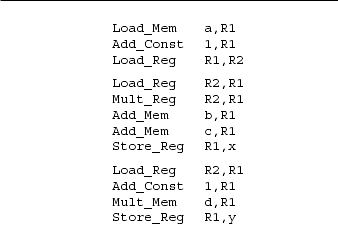 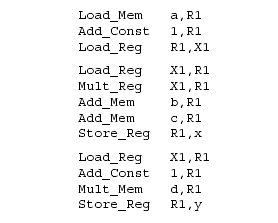 {
  int n;
  n := a + 1;
  x := b + n * n + c;
  n := n + 1;
  y := d * n;
}
Register Allocation
Maps symbolic registers into physical registers
Reuse registers as much as possible
Graph coloring (next)
Undirected graph
Nodes = Registers (Symbolic and real)
Edges = Interference
May require spilling
Register Allocation for Basic Blocks
Heuristics for code generation of basic blocks
Works well in practice
Fits modern machine architecture
Can be extended to perform other tasks
Common subexpression elimination
But basic blocks are small
Can be generalized to a procedure
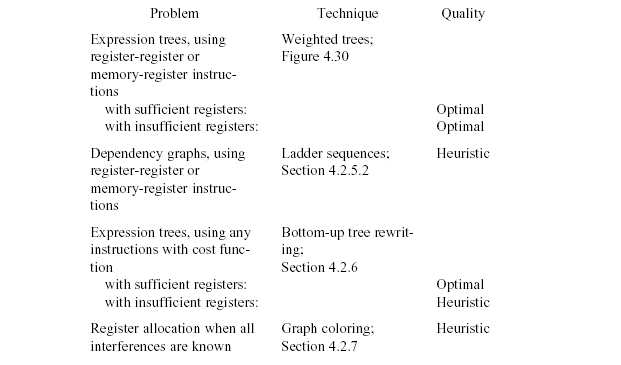 Register Allocation
Machine-agnostic optimizations
Assume unbounded number of registers
Expression trees
Basic blocks

Machine-dependent optimization
K registers
Some have special purposes
Control flow graphs (global register allocation)
Register Allocation: Assembly
Target code
(executable)
CodeGeneration
LexicalAnalysis
Inter.Rep.(IR)
Source code
(program)
Syntax Analysis
Parsing
AST
SymbolTableetc.
76
Register Allocation: Assembly
Source code
(program)
LexicalAnalysis
Syntax Analysis
Parsing
AST
SymbolTableetc.
Inter.Rep.(IR)
CodeGeneration
Target code
(executable)
Global register allocation
IR (TAC) generation
Instruction selection
IR Optimization
“Optimized” IR
AST + Sym. Tab.
IR
“Assembly”
Assembly
77
Register Allocation: Assembly
Source code
(program)
LexicalAnalysis
Syntax Analysis
Parsing
AST
SymbolTableetc.
Inter.Rep.(IR)
CodeGeneration
Target code
(executable)
Global register allocation
IR (TAC) generation
Instruction selection
IR Optimization
“Optimized” IR
AST + Sym. Tab.
IR
“Assembly”
Assembly
Modern compiler implementation in C
Andrew A. Appel
78
“Global” Register Allocation
Input: 
Sequence of machine instructions (“assembly”)
Unbounded number of temporary variables 
aka symbolic registers
“machine description”
# of registers, restrictions 
Output
Sequence of machine instructions using machine registers (assembly)
Some MOV instructions removed
Variable Liveness
A statement x = y + z
defines x
uses y and z
A variable x is live at a program point if its value (at this point) is used at a later point
y = 42
z = 73
x = y + z
print(x);
x undef, y live, z undef
x undef, y live, z live
x is live, y dead, z dead
x is dead, y dead, z dead
(showing state after the statement)
Computing Liveness Information
between basic blocks – dataflow analysis (previous lecture)

within a single basic block?
idea
use symbol table to record next-use information
scan basic block backwards
update next-use for each variable
Computing Liveness Information
INPUT: A basic block B of three-address statements. symbol table initially shows all non-temporary variables in B as being live on exit.

OUTPUT: At each statement i: x = y + z in B, liveness and next-use information of x, y, and z at i.

Start at the last statement in B and scan backwards
At each statement i: x = y + z in B, we do the following:
Attach to i the information currently found in the symbol table regarding the next use and liveness of x, y, and z.
In the symbol table, set x to "not live" and "no next use.“
In the symbol table, set y and z to "live" and the next uses of y and z to i
Computing Liveness Information
Start at the last statement in B and scan backwards
At each statement i: x = y + z in B, we do the following:
Attach to i the information currently found in the symbol table regarding the next use and liveness of x, y, and z.
In the symbol table, set x to "not live" and "no next use.“
In the symbol table, set y and z to "live" and the next uses of y and z to i
x = 1
 y = x + 3
 z = x * 3
 x = x * z
can we change the order between 2 and 3?
simple code generation
translate each TAC instruction separately

For each register, a register descriptor records the variable names whose current value is in that register 
we use only those registers that are available for local use within a basic block, we assume that initially, all register descriptors are empty 
As code generation progresses, each register will hold the value of zero or more names

For each program variable, an address descriptor records the location(s) where the current value of the variable can be found 
The location may be a register, a memory address, a stack location, or some set of more than one of these 
Information can be stored in the symbol-table entry for that variable
simple code generation
For each three-address statement x := y op z, 
Invoke getreg (x := y op z) to select registers Rx, Ry, and Rz
If Ry does not contain y, issue: LD Ry,y’  for a location y’ of y 
If Rz does not contain z, issue: LD Rz,z’ for a location z’ of z 
Issue the instruction OP Rx,Ry,Rz
Update the address descriptors of x, y, z, if necessary
Rx is the only location of x now, and Rx contains only x (remove Rx from other address descriptors)
The function getreg is not defined yet, for now think of it as an oracle that gives us 3 registers for an instruction
Find a register allocation
register
eax
ebx
b = a + 2

c = b * b

b = c + 1

return b * a
Is this a valid allocation?
register
eax
ebx
Overwrites previous value of ‘a’ also stored in eax
ebx = eax + 2

eax = ebx * ebx

ebx = eax + 1

return ebx * eax
b = a + 2

c = b * b

b = c + 1

return b * a
Is this a valid allocation?
register
eax
ebx
ebx = eax + 2

eax = ebx * ebx

ebx = eax + 1

return ebx * eax
b = a + 2

c = b * b

b = c + 1

return b * a
Value of ‘c’ stored in eax is not needed anymore so reuse it for ‘b’
Main idea
For every node n in CFG, we have out[n]
Set of temporaries live out of n
Two variables interfere if they appear in the same out[n] of any node n
Cannot be allocated to the same register
Conversely, if two variables do not interfere with each other, they can be assigned the same register
We say they have disjoint live ranges
How to assign registers to variables?
Interference graph
Nodes of the graph = variables
Edges connect variables that interfere with one another
Nodes will be assigned a color corresponding to the register assigned to the variable
Two colors can’t be next to one another in the graph
Interference graph construction
b = a + 2
		
c = b * b
		
b = c + 1
		
return b * a
Interference graph construction
b = a + 2
		
c = b * b
		
b = c + 1
		{b, a}		
return b * a
Interference graph construction
b = a + 2
	
c = b * b
		{a, c}		
b = c + 1
		{b, a}		
return b * a
Interference graph construction
b = a + 2
		{b, a}		
c = b * b
		{a, c}		
b = c + 1
		{b, a}		
return b * a
Interference graph construction
{a}b = a + 2
		{b, a}		
c = b * b
		{a, c}		
b = c + 1
		{b, a}		
return b * a
Interference graph
color     register
{a}b = a + 2
		{b, a}		
c = b * b
		{a, c}		
b = c + 1
		{b, a}		
return b * a
eax
ebx
a
b
c
Colored graph
color     register
{a}b = a + 2
		{b, a}		
c = b * b
		{a, c}		
b = c + 1
		{b, a}		
return b * a
eax
ebx
a
b
c
Graph coloring
This problem is equivalent to graph-coloring, which is NP-hard if there are at least three registers
No good polynomial-time algorithms (or even good approximations!) are known for this problem
We have to be content with a heuristic that is good enough for RIGs that arise in practice
Coloring by simplification [Kempe 1879]
How to find a k-coloring of a graph
Intuition:
Suppose we are trying to k-color a graph and find a node with fewer than k edges
If we delete this node from the graph and color what remains, we can find a color for this node if we add it back in
Reason: fewer than k neighbors  some color must be left over
Coloring by simplification [Kempe 1879]
How to find a k-coloring of a graph
Phase 1: Simplification
Repeatedly simplify graph 
When a variable (i.e., graph node) is removed, push it on a stack
Phase 2: Coloring
Unwind stack and reconstruct the graph as follows:
Pop variable from the stack
Add it back to the graph
Color the node for that variable with a color that it doesn’t interfere with
simplify
color
Coloring k=2
color     register
eax
ebx
a
stack:
b
c
d
e
Coloring k=2
color     register
eax
ebx
a
stack:



c
b
c
d
e
Coloring k=2
color     register
eax
ebx
a
stack:


e
c
b
c
d
e
Coloring k=2
color     register
eax
ebx
a
stack:

a
e
c
b
c
d
e
Coloring k=2
color     register
eax
ebx
a
stack:
b
a
e
c
b
c
d
e
Coloring k=2
color     register
eax
ebx
a
stack:
d
b
a
e
c
b
c
d
e
Coloring k=2
color     register
eax
ebx
a
stack:

b
a
e
c
b
c
d
e
Coloring k=2
color     register
eax
ebx
a
stack:


a
e
c
b
c
d
e
Coloring k=2
color     register
eax
ebx
a
stack:



e
c
b
c
d
e
Coloring k=2
color     register
eax
ebx
a
stack:




c
b
c
d
e
Coloring k=2
color     register
eax
ebx
a
stack:
b
c
d
e
Failure of heuristic
If the graph cannot be colored, it will eventually be simplified to graph in which every node has at least K neighbors
Sometimes, the graph is still K-colorable!
Finding a K-coloring in all situations is an NP-complete problem
We will have to approximate to make register allocators fast enough
Coloring k=2
color     register
eax
ebx
a
stack:
b
c
d
e
Coloring k=2
color     register
eax
Some graphs can’t be colored 
in K colors:
ebx
a
stack:cbead
b
c
d
e
Coloring k=2
color     register
eax
Some graphs can’t be colored 
in K colors:
ebx
a
stack:bead
b
c
d
e
Coloring k=2
color     register
eax
Some graphs can’t be colored 
in K colors:
ebx
a
stack:ead
b
c
d
e
Coloring k=2
color     register
eax
Some graphs can’t be colored 
in K colors:
ebx
a
stack:ead
b
c
d
e
no colors left for e!
Chaitin’s algorithm
Choose and remove an arbitrary node, marking it “troublesome”
Use heuristics to choose which one
When adding node back in, it may be possible to find a valid color
Otherwise, we have to spill that node
Spilling
Phase 3:  spilling
once all nodes have K or more neighbors, pick a node for spilling
There are many heuristics that can be used to pick a node
Try to pick node not used much, not in inner loop
Storage in activation record
Remove it from graph
We can now repeat phases 1-2 without this node
Better approach – rewrite code to spill variable, recompute liveness information and try to color again
Coloring k=2
color     register
eax
Some graphs can’t be colored 
in K colors:
ebx
a
stack:ead
b
c
d
e
no colors left for e!
Coloring k=2
color     register
eax
Some graphs can’t be colored 
in K colors:
ebx
a
stack:bead
b
c
d
e
Coloring k=2
color     register
eax
Some graphs can’t be colored 
in K colors:
ebx
a
stack:ead
b
c
d
e
Coloring k=2
color     register
eax
Some graphs can’t be colored 
in K colors:
ebx
a
stack:ad
b
c
d
e
Coloring k=2
color     register
eax
Some graphs can’t be colored 
in K colors:
ebx
a
stack:d
b
c
d
e
Coloring k=2
color     register
eax
Some graphs can’t be colored 
in K colors:
ebx
a
stack:
b
c
d
e
Handling precolored nodes
Some variables are pre-assigned to registers
Eg: mul on x86/pentium
uses eax; defines eax, edx
Eg: call on x86/pentium
Defines (trashes) caller-save registers eax, ecx, edx
To properly allocate registers, treat these register uses as special temporary variables and enter into interference graph as precolored nodes
Handling precolored nodes
Simplify. Never remove a pre-colored node – it already has a color, i.e., it is a given register
Coloring. Once simplified graph is all colored nodes, add other nodes back in and color them using precolored nodes as starting point
Optimizing move instructions
Code generation produces a lot of extra mov instructions                              mov t5, t9
If we can assign t5 and t9 to same register, we can get rid of the mov 
effectively, copy elimination at the register allocation level
Idea: if t5 and t9 are not connected in inference graph, coalesce them into a single variable; the move will be redundant
Problem: coalescing nodes can make a graphun-colorable
Conservative coalescing heuristic
“Global” Register Allocation
Input: 
Sequence of machine code instructions(assembly)
Unbounded number of temporary registers
Output
Sequence of machine code instructions(assembly)
Machine registers 
Some MOVE instructions removed
Missing prologue and epilogue
Basic Compiler Phases
Source program (string)
lexical analysis
Tokens
syntax analysis
Abstract syntax tree
semantic analysis
Frame
Translate
Intermediate representation
Instruction selection
Assembly
Global Register Allocation
Fin. Assembly
Graph Coloring by Simplification
Build: Construct the interference graph
Simplify: Recursively remove nodes with less than K neighbors ; Push removed nodes into stack
Potential-Spill: Spill some nodes and remove nodes
Push removed nodes into stack
Select: Assign actual registers (from simplify/spill stack)
Actual-Spill: Spill some potential spills and repeat the process
Artificial Example K=2
t2
t6
t1
t5
t7
t3
t8
t4
Coalescing
MOVs can be removed if the source and the target share the same register
The source and the target of the move can be merged into a single node (unifying the sets of neighbors)
May require more registers
Conservative Coalescing
Merge nodes only if the resulting node has fewer than K neighbors with degree  K (in the resulting graph)
X Y       /* X, Y, Z */
X
Y
YZ
Z
Constrained Moves
A instruction T  S is constrained
 if S and T interfere
May happen after coalescing





Constrained MOVs are not coalesced
Graph Coloring with Coalescing
Build: Construct the interference graph
Simplify: Recursively remove non MOVE nodes
 with less than K neighbors; Push removed nodes into stack
Coalesce: Conservatively merge unconstrained MOV related nodes with fewer than K “heavy” neighbors
Freeze: Give-Up Coalescing on some low-degree MOV related nodes
Potential-Spill: Spill some nodes and remove nodes
Push removed nodes into stack
Select: Assign actual registers (from simplify/spill stack)
Actual-Spill: Spill some potential spills and repeat the process
Pre-Colored Nodes
Some registers in the intermediate language are pre-colored:
correspond to real registers (stack-pointer, frame-pointer, parameters, )
Cannot be Simplified, Coalesced, or Spilled (infinite degree)
Interfered with each other
But normal temporaries can be coalesced into pre-colored registers
Register allocation is completed when all the nodes are pre-colored
Graph Coloring with Coalescing
Build: Construct the interference graph
Simplify: Recursively remove non MOVE nodes
 with less than K neighbors; Push removed nodes into stack
Coalesce: Conservatively merge unconstrained MOV related nodes with fewer that K “heavy” neighbors
Freeze: Give-Up Coalescing on some low-degree MOV related nodes
Potential-Spill: Spill some nodes and remove nodes
Push removed nodes into stack
Select: Assign actual registers (from simplify/spill stack)
Actual-Spill: Spill some potential spills and repeat the process
Optimizing MOV instructions
Code generation produces a lot of extra mov instructions                              mov t5, t9
If we can assign t5 and t9 to same register, we can get rid of the mov 
effectively, copy elimination at the register allocation level
Idea: if t5 and t9 are not connected in inference graph, coalesce them into a single variable; the move will be redundant
Problem: coalescing nodes can make a graphun-colorable
Conservative coalescing heuristic
Coalescing
MOVs can be removed if the source and the target share the same register
The source and the target of the move can be merged into a single node (unifying the sets of neighbors)
May require more registers
Conservative Coalescing
Merge nodes only if the resulting node has fewer than K neighbors with degree  K (in the resulting graph)
Constrained Moves
A instruction T  S is constrained
 if S and T interfere
May happen after coalescing





Constrained MOVs are not coalesced
Y
X
X  Y
Y  Z
Z
Constrained Moves
A instruction T  S is constrained
 if S and T interfere
May happen after coalescing





Constrained MOVs are not coalesced
X,Y
X  Y
Y  Z
Z
Constrained Moves
A instruction T  S is constrained
 if S and T interfere
May happen after coalescing





Constrained MOVs are not coalesced
X,Y
X  Y
Y  Z
Z
Graph Coloring with Coalescing
Special case: merged node has less than k neighbors
Build: Construct the interference graph
Simplify: Recursively remove non-MOV nodes with less than K neighbors; Push removed nodes into stack
Coalesce: Conservatively merge unconstrained MOV related nodes with fewer than K “heavy” neighbors
All non-MOV related nodes are “heavy”
Freeze: Give-Up Coalescing on some MOV related nodes with low degree of interference edges
Potential-Spill: Spill some nodes and remove nodes
Push removed nodes into stack
Select: Assign actual registers (from simplify/spill stack)
Actual-Spill: Spill some potential spills and repeat the process
Pre-Colored Nodes
Some registers in the intermediate language are pre-colored:
correspond to real registers (stack-pointer, frame-pointer, parameters, )
Cannot be Simplified, Coalesced, or Spilled 
infinite degree
Interfered with each other
But normal temporaries can be coalesced into pre-colored registers
Register allocation is completed when all the nodes are pre-colored
Caller-Save and Callee-Save Registers
callee-save-registers (MIPS 16-23)
 Saved by the callee when modified
 Values are automatically preserved across calls
caller-save-registers
Saved by the caller when needed
Values are not automatically preserved
Usually the architecture defines caller-save and callee-save registers
Separate compilation
Interoperability between code produced by different compilers/languages 
But compilers can decide when to use caller/callee registers
Caller-Save vs.  Callee-Save Registers
int foo(int a)	{ 
	int b=a+1; 
	f1();
	g1(b);
 	return(b+2);
 }
void bar (int y) { 
	int x=y+1;
	f2(y); 
         g2(2); 
}
Saving Callee-Save Registers
enter: def(r7)

	…


exit:	use(r7)
enter: def(r7)
	t231  r7
	…

	 r7  t231
exit:	use(r7)
A Complete Example
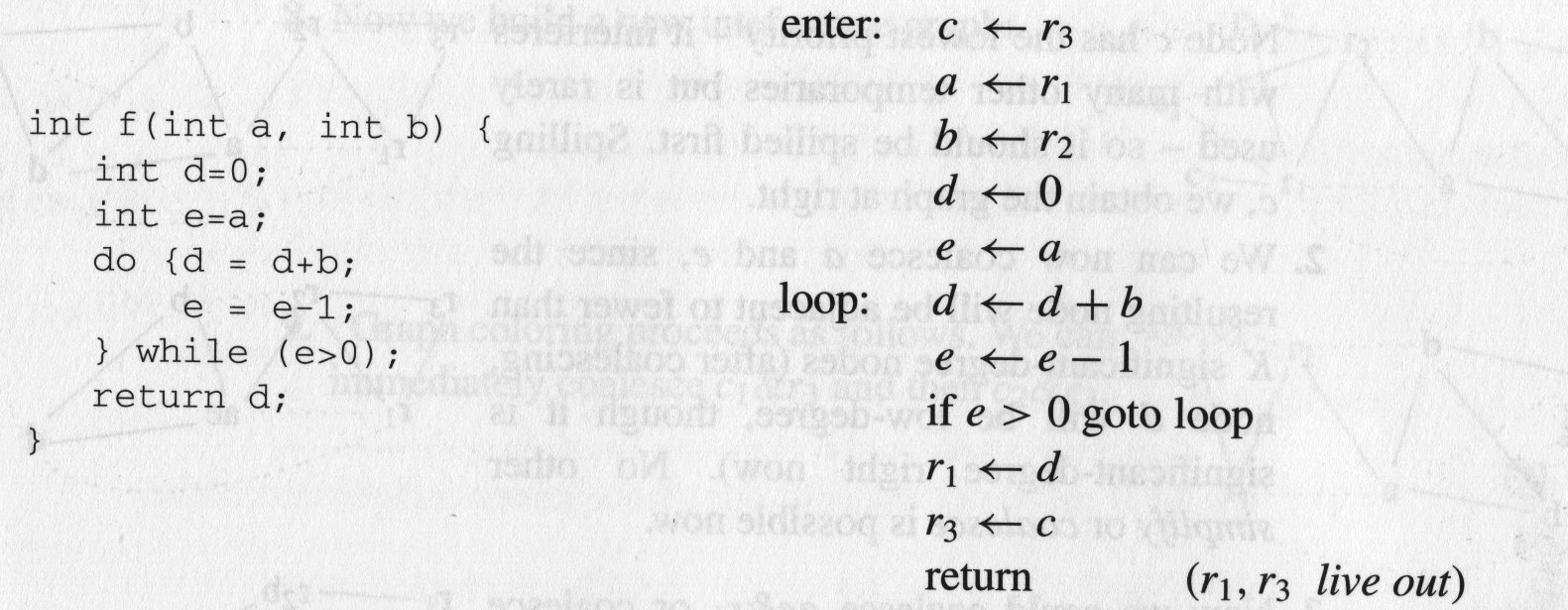 Callee-saved registers
Caller-saved registers
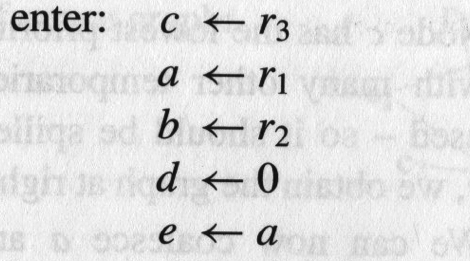 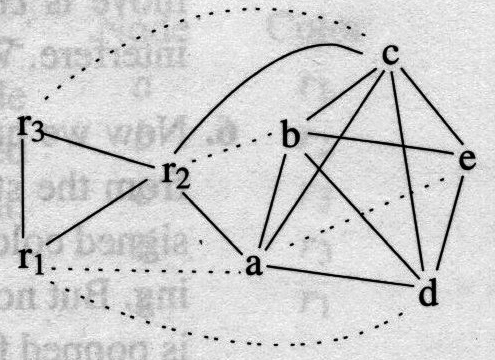 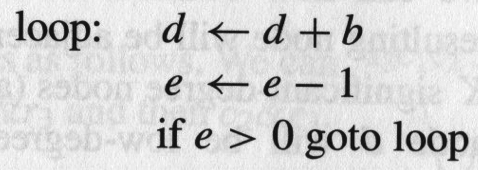 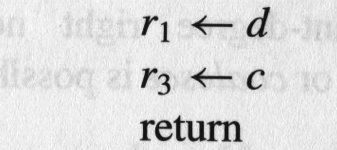 A Complete Example
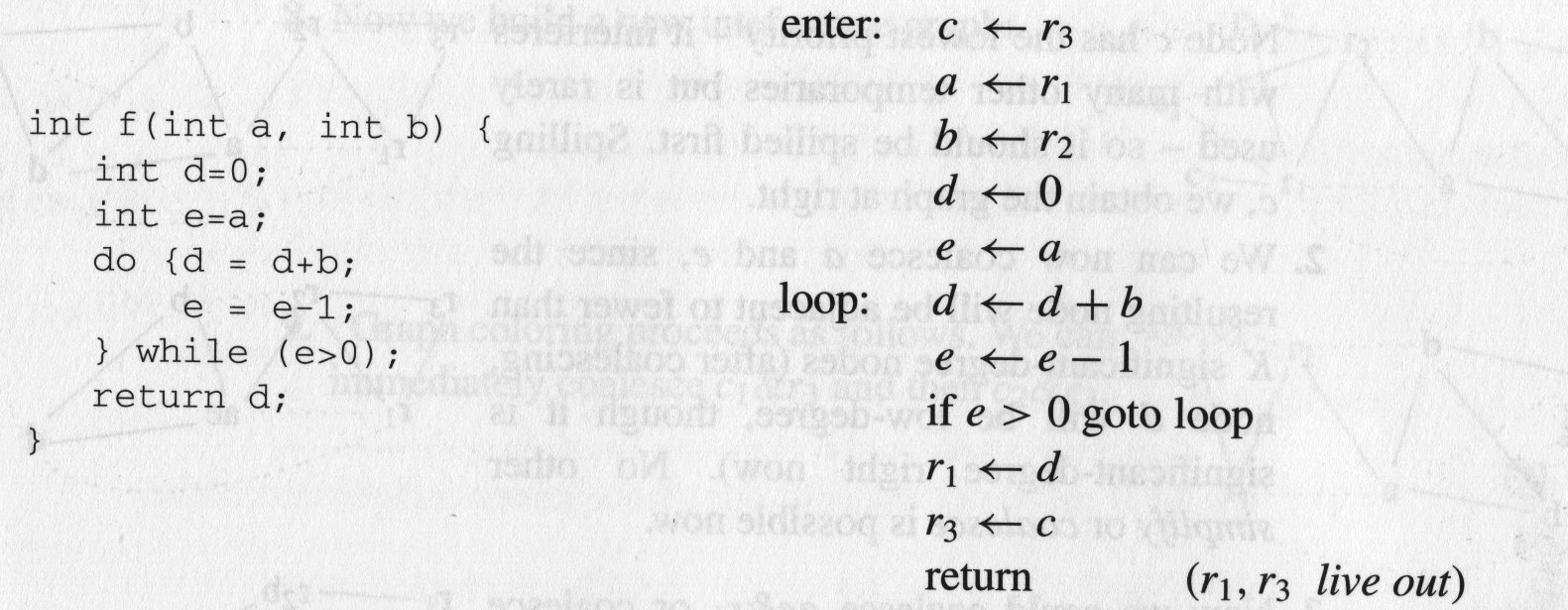 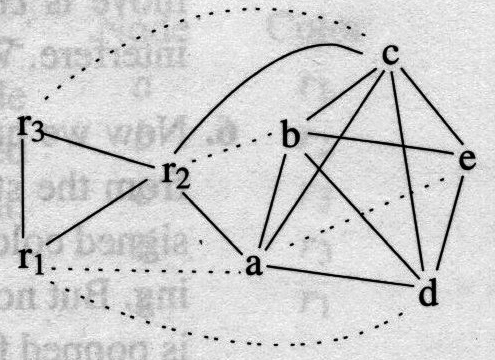 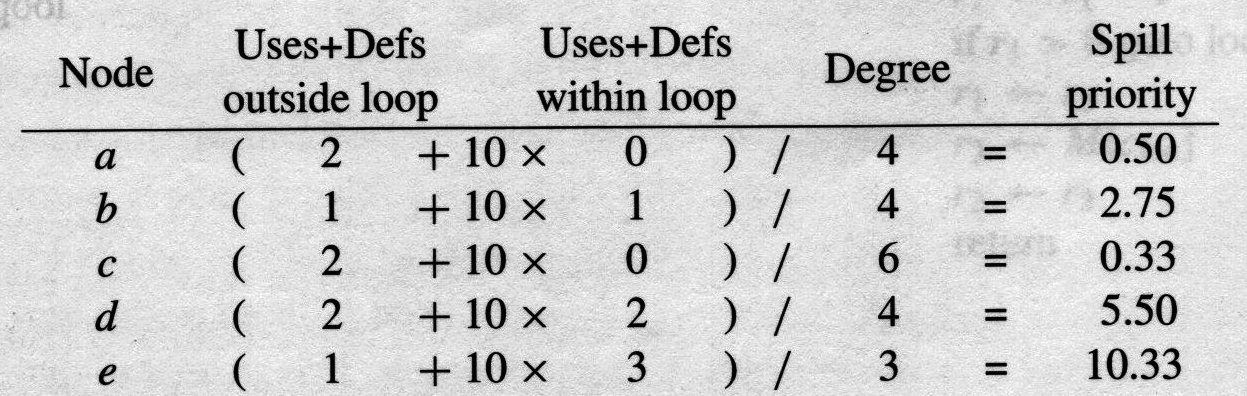 A Complete Example
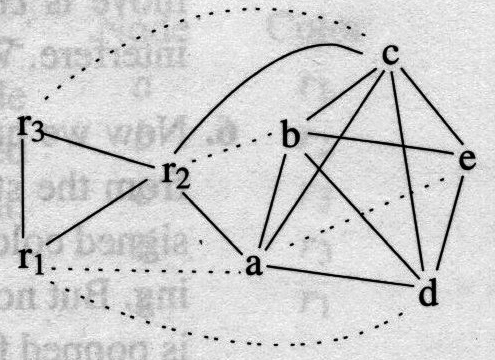 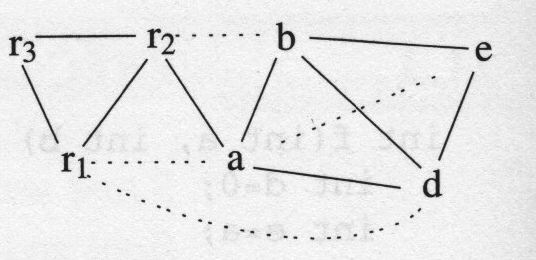 Spill c
c
Deg. of r1,ae,d < K
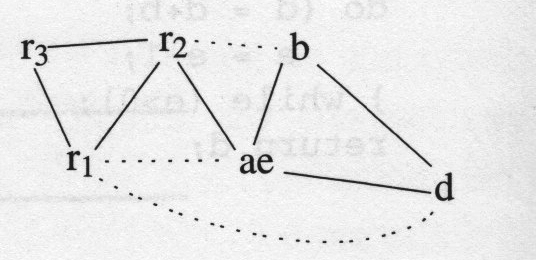 a & e
c
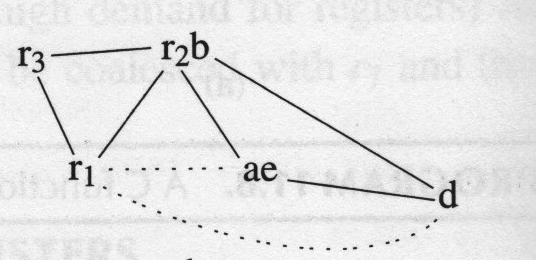 r2 & b
(Alt: ae+r1)
c
A Complete Example
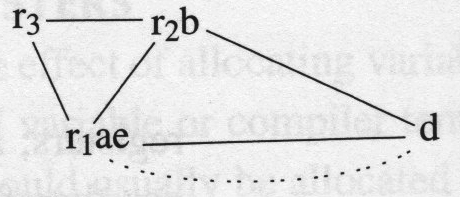 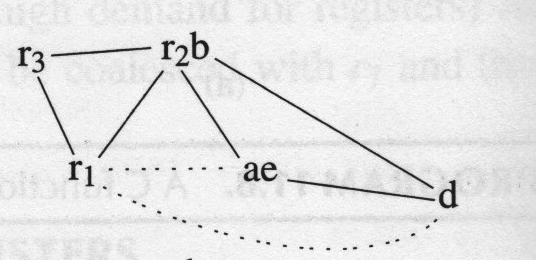 ae & r1
(Alt: …)
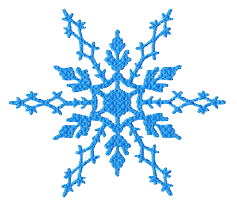 c
freeze r1ae-d
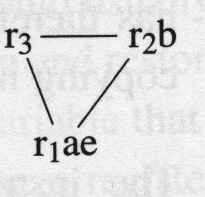 Simplify d
pop c …
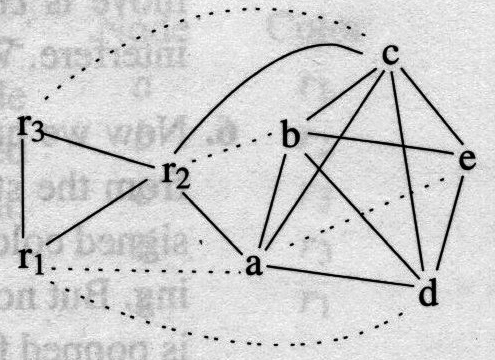 dc
d
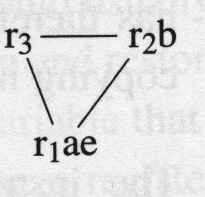 pop d
(Alt: ae+r1)
c
A Complete Example
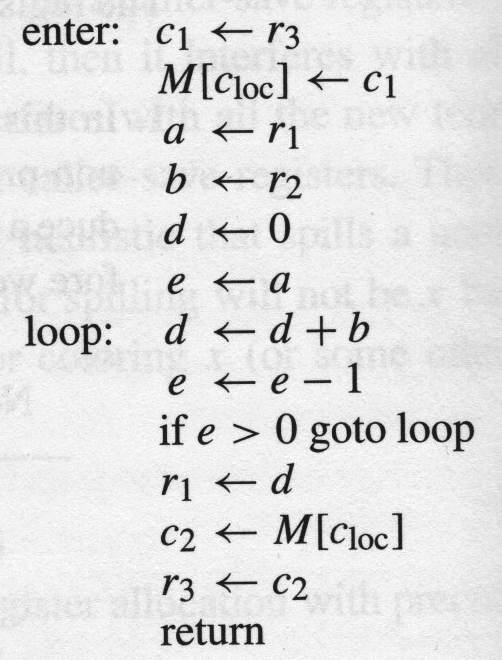 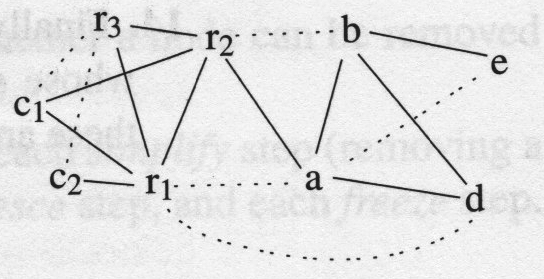 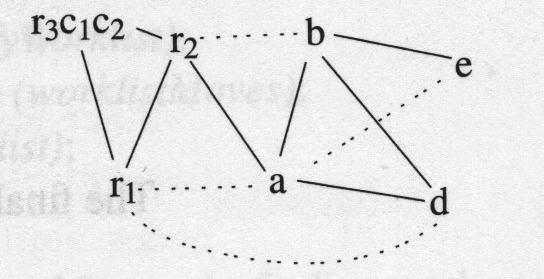 c1&r3, c2 &r3
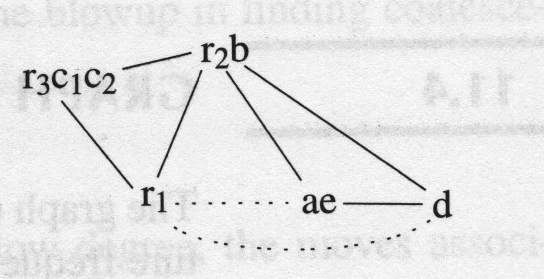 a&e, b&r2
A Complete Example
ae & r1
Simplify d
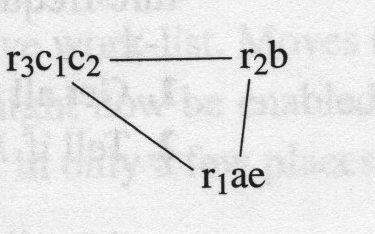 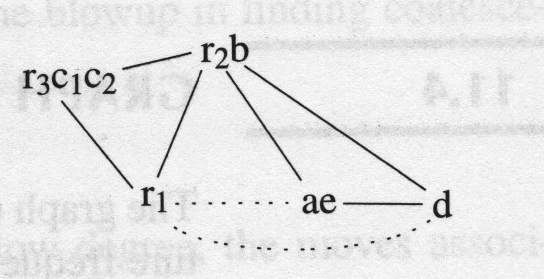 Pop d
d
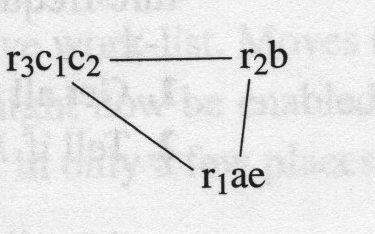 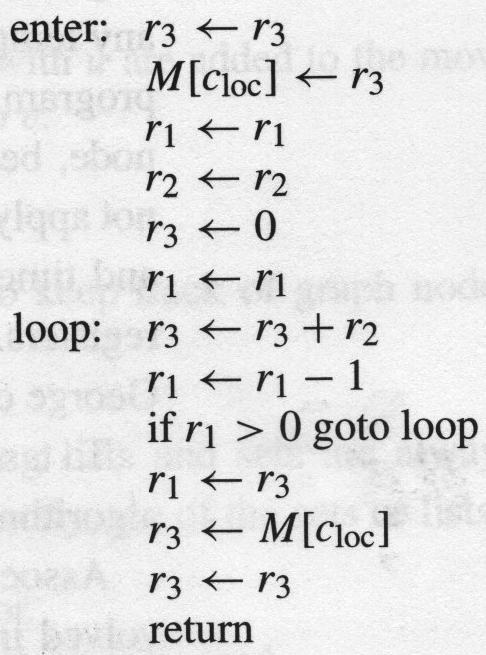 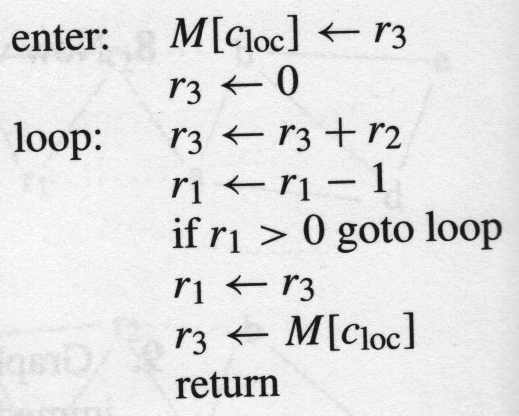 “opt”
gen code
Interprocedural Allocation
Allocate registers to multiple procedures
Potential saving
caller/callee save registers
Parameter passing
Return values
But may increase compilation cost
Function inline can help
Summary
Two Register Allocation Methods
Local of every IR tree
Simultaneous instruction selection and register allocation
Optimal (under certain conditions)
Global of every function
Applied after instruction selection
Performs well for machines with many registers
Can handle instruction level parallelism
Missing
Interprocedural allocation
The End
global register allocation
idea: compute “weight” for each variable
for each use of v in B prior to any definition of v add 1 point 
for each occurrence of v in a following block using v add 2 points, as we save the store/load between blocks
cost(v) = Buse(v,B) + 2*live(v,B)
use(v,B) is is the number of times v is used in B prior to any definition of v
live(v, B) is 1 if v is live on exit from B and is assigned a value in B
after computing weights, allocate registers to the “heaviest” values
Two Phase SolutionDynamic ProgrammingSethi & Ullman
Bottom-up (labeling)
Compute for every subtree
The minimal number of registers needed (weight)
Top-Down
Generate the code using labeling by preferring “heavier” subtrees (larger labeling)
“Global” Register Allocation
Input: 
Sequence of machine code instructions(assembly)
Unbounded number of temporary registers
Output
Sequence of machine code instructions(assembly)
Machine registers 
Some MOVE instructions removed
Missing prologue and epilogue
Basic Compiler Phases
Source program (string)
lexical analysis
Tokens
syntax analysis
Abstract syntax tree
semantic analysis
Frame
Translate
Intermediate representation
Instruction selection
Assembly
Global Register Allocation
Fin. Assembly
{$0,   t128}
use  {t128, $0} def {t131}
l3:	beq  t128, $0, l0 
l1: 	or  t131, $0,  t128
	addi  t132,  t128, -1
	or $4, $0, t132 
	jal  nfactor    
	or  t130,  $0, $2 
	or t133, $0, t131
	mult  t133, t130 
	mflo t133   
	or  t129, $0, t133 
l2: 	or  t103,  $0, t129 
	b  lend   
l0: 	addi t129, $0, 1  
	b l2
use  {t128, $0} def {}
{$0,   t131, t128}
{$0,   t128}
use  {t128} def {t132}
{$0,  t131, t132}
use  {$0, t132} def {$4}
use  {$0} def {t129}
{$0,  t131, $4}
use  {$4} def {$2}
{$0,  t129}
{$0,  t131, $2}
use  {$0, $2} def {t130}
{$0, t130, t131}
use  {$0, t131} def {t133}
{$0, t133, t130}
use {t133, t130} def {t133}
{$0, t133}
use  {t133} def {t133}
{$0, t133}
use  {$0, t133} def {t129}
{$0, t129}
use  {} def {}
use  {$0, t129} def {t103}
{$0, t129}
{$0, t103}
use  {} def {}
use  {t103} def {$2}
{$0, $2}
{$0, t103}
t132
t132
t130
t130
t131
t131
t133
t133
t128
t128
t129
t129
$0
$2
$4
t103
t103
l3:	beq  t128, $0, l0 /* $0, t128 */
l1: 	or  t131, $0,  t128 /* $0, t128, t131 */
	addi  t132,  t128, -1 /* $0, t131, t132 */
	or $4, $0, t132  /* $0, $4, t131 */
	jal  nfactor     /* $0, $2, t131 */
	or  t130,  $0, $2  /* $0, t130, t131 */
	or t133, $0, t131 /* $0, t130, t133 */
	mult  t133, t130 /* $0, t133 */
	mflo t133   /* $0, t133 */
	or  t129, $0, t133  /* $0, t129 */
l2: 	or  t103,  $0, t129  /* $0, t103 */ 
	b  lend  /* $0, t103 */ 
l0: 	addi t129, $0, 1    /* $0, t129 */
	b l2    /* $0, t129 */
t132
t132
t130
t130
t131
t131
t133
t133
t128
t128
t129
t129
$0
$2
$4
t103
t103
l3:	beq  t128, $0, l0 
l1: 	or  t131, $0,  t128 
	addi  t132,  t128, -1 
	or $4, $0, t132  
	jal  nfactor     
	or  t130,  $0, $2 
	or t133, $0, t131
	mult  t133, t130 
	mflo t133   
	or  t129, $0, t133
l2: 	or  t103,  $0, t129 
	b  lend  
l0: 	addi t129, $0, 1 
	b l2
Global Register Allocation Process
Repeat
	Construct the interference graph
	Color graph nodes with machine registers
		Adjacent nodes are not colored by the same register
	Spill a temporary into memory
Until no more spill
Constructing interference graphs(take 1)
Compute liveness information at every statement
Variables ‘a’ and ‘b’ interfere when there exists a control flow node n such that ‘a’, ‘b’  Lv[n]
A Simple Example
a
b
c
/* c  */ 	
L0:	 a := 0
/* ac */	 
L1:	b := a + 1
/* bc */ 
	c := c + b
/* bc */	
	a := b * 2
/* ac */ 		
	if c < N goto L1
/* c  */	
	 return c
c
a :=0
ac
b := a +1
bc
c := c +b
bc
a := b * 2
c < N
ac
c  N
c
Constructing interference graphs(take 2)
Compute liveness information at every statement
Variables ‘a’ and ‘b’ interfere when there exists a control flow edge (m, n) with an assignment a := exp and  ‘b’  Lv[n]
Constructing interference graphs(take 3)
Compute liveness information at every statement
Variables ‘a’ and ‘b’ interfere when there exists a control flow edge (m, n) with an assignment a := exp and  ‘b’  Lv[n] and ‘b’  exp
t132
t132
t130
t130
t131
t131
t133
t133
t128
t128
t129
t129
$0
$2
$4
t103
t103
l3:	beq  t128, $0, l0 /* $0, t128 */
l1: 	or  t131, $0,  t128 /* $0, t128, t131 */
	addi  t132,  t128, -1 /* $0, t131, t132 */
	or $4, $0, t132  /* $0, $4, t131 */
	jal  nfactor     /* $0, $2, t131 */
	or  t130,  $0, $2  /* $0, t130, t131 */
	or t133, $0, t131 /* $0, t130, t133 */
	mult  t133, t130 /* $0, t133 */
	mflo t133   /* $0, t133 */
	or  t129, $0, t133  /* $0, t129 */
l2: 	or  t103,  $0, t129  /* $0, t103 */ 
	b  lend  /* $0, t103 */ 
l0: 	addi t129, $0, 1    /* $0, t129 */
	b l2    /* $0, t129 */
Challenges
The Coloring problem is computationally hard
The number of machine registers may be small
Avoid too many MOVEs
Handle “pre-colored” nodes
Theorem[Kempe 1879]
Assume:
An undirected graph G(V, E) 
A node v V with less than K neighbors
G – {v} is K colorable
Then, G is K colorable
Coloring by Simplification[Kempe 1879]
K 
the number of machine registers
G(V, E)
the interference graph
Consider a node v V with less than K neighbors:
Color G – v in K colors
Color v in a color different than its (colored) neighbors
Graph Coloring by Simplification
Build: Construct the interference graph
Simplify: Recursively remove nodes with less than K neighbors ; Push removed nodes into stack
Potential-Spill: Spill some nodes and remove nodes
Push removed nodes into stack
Select: Assign actual registers (from simplify/spill stack)
Actual-Spill: Spill some potential spills and repeat the process
Artificial Example K=2
t2
t6
t1
t5
t7
t3
t8
t4
Coalescing
MOVs can be removed if the source and the target share the same register
The source and the target of the move can be merged into a single node (unifying the sets of neighbors)
May require more registers
Conservative Coalescing
Merge nodes only if the resulting node has fewer than K neighbors with degree  K (in the resulting graph)
X Y       /* X, Y, Z */
X
Y
YZ
Z
Constrained Moves
A instruction T  S is constrained
 if S and T interfere
May happen after coalescing





Constrained MOVs are not coalesced
Graph Coloring with Coalescing
Build: Construct the interference graph
Simplify: Recursively remove non MOVE nodes
 with less than K neighbors; Push removed nodes into stack
Coalesce: Conservatively merge unconstrained MOV related nodes with fewer than K “heavy” neighbors
Freeze: Give-Up Coalescing on some low-degree MOV related nodes
Potential-Spill: Spill some nodes and remove nodes
Push removed nodes into stack
Select: Assign actual registers (from simplify/spill stack)
Actual-Spill: Spill some potential spills and repeat the process
Spilling
Many heuristics exist
Maximal degree
Live-ranges
Number of uses in loops
The whole process need to be repeated after an actual spill
Pre-Colored Nodes
Some registers in the intermediate language are pre-colored:
correspond to real registers (stack-pointer, frame-pointer, parameters, )
Cannot be Simplified, Coalesced, or Spilled (infinite degree)
Interfered with each other
But normal temporaries can be coalesced into pre-colored registers
Register allocation is completed when all the nodes are pre-colored
Caller-Save and Callee-Save Registers
callee-save-registers (MIPS 16-23)
 Saved by the callee when modified
 Values are automatically preserved across calls
caller-save-registers
Saved by the caller when needed
Values are not automatically preserved
Usually the architecture defines caller-save and callee-save registers
Separate compilation
Interoperability between code produced by different compilers/languages 
But compilers can decide when to use calller/callee registers
Caller-Save vs.  Callee-Save Registers
int foo(int a)	{ 
	int b=a+1; 
	f1();
	g1(b);
 	return(b+2);
 }
void bar (int y) { 
	int x=y+1;
	f2(y); 
         g2(2); 
}
Saving Callee-Save Registers
enter: def(r7)

	…


exit:	use(r7)
enter: def(r7)
	t231  r7
	…

	 r7  t231
exit:	use(r7)
A Complete Example
enter:
  	c := r3 
	a := r1
  	b := r2
 	d := 0
  	e := a
loop:
 	d := d+b
  	e := e-1
  	if e>0 goto loop
  	r1 := d
  	r3 := c 
  return  /* r1,r3 */
r1, r2	caller save
r3  	 callee-save
Graph Coloring with Coalescing
Build: Construct the interference graph
Simplify: Recursively remove non MOVE nodes
 with less than K neighbors; Push removed nodes into stack
Coalesce: Conservatively merge unconstrained MOV related nodes with fewer that K “heavy” neighbors
Freeze: Give-Up Coalescing on some low-degree MOV related nodes
Potential-Spill: Spill some nodes and remove nodes
Push removed nodes into stack
Select: Assign actual registers (from simplify/spill stack)
Actual-Spill: Spill some potential spills and repeat the process
A Complete Example
use{r3}  def{c}
enter:
  	c := r3 
	a := r1
  	b := r2
 	d := 0
  	e := a
loop:
 	d := d+b
  	e := e-1
  	if e>0 goto loop
  	r1 := d
  	r3 := c 
  return  /* r1,r3 */
r1, r2	caller save
r3  	 callee-save
use{r1}  def{a}
use{r2}  def{b}
use{}  def{d}
use{a}  def{e}
use{d, b}  def{d}
{c, d, e}
use{e}  def{e}
{c, d, e}
use{e}  def{}
{c, d}
use{d}  def{r1}
{r1, c}
{r1, r3}
use{c}  def{r3}
A Complete Example
use{r3}  def{c}
enter:
  	c := r3 
	a := r1
  	b := r2
 	d := 0
  	e := a
loop:
 	d := d+b
  	e := e-1
  	if e>0 goto loop
  	r1 := d
  	r3 := c 
  return  /* r1,r3 */
use{r1}  def{a}
use{r2}  def{b}
use{}  def{d}
use{a}  def{e}
{c, d, e, b}
use{d, b}  def{d}
{c, d, e}
use{e}  def{e}
{c, d, e}
use{e}  def{}
{c, d, e, b}
use{d}  def{r1}
{r1, c}
{r1, r3}
use{c}  def{r3}
A Complete Example
use{r3}  def{c}
enter:
  	c := r3 
	a := r1
  	b := r2
 	d := 0
  	e := a
loop:
 	d := d+b
  	e := e-1
  	if e>0 goto loop
  	r1 := d
  	r3 := c 
  return  /* r1,r3 */
use{r1}  def{a}
use{r2}  def{b}
use{}  def{d}
use{a}  def{e}
{c, d, e, b}
use{d, b}  def{d}
{c, d, e}
use{e}  def{e}
{c, d, e, b}
use{e}  def{}
{c, d, e, b}
use{d}  def{r1}
{r1, c}
{r1, r3}
use{c}  def{r3}
A Complete Example
{ r2, r1, r3}
use{r3}  def{c}
enter:
  	c := r3 
	a := r1
  	b := r2
 	d := 0
  	e := a
loop:
 	d := d+b
  	e := e-1
  	if e>0 goto loop
  	r1 := d
  	r3 := c 
  return  /* r1,r3 */
{c, r2, r1}
use{r1}  def{a}
{c, a, r2}
use{r2}  def{b}
{c, b, a}
use{}  def{d}
{c, d, b, a}
use{a}  def{e}
{c, d, e, b}
use{d, b}  def{d}
{c, d, e, b}
use{e}  def{e}
{c, d, e, b}
use{e}  def{}
{c, d, e, b}
use{d}  def{r1}
{r1, c}
{r1, r3}
use{c}  def{r3}
Live Variables Results
enter:
  	c := r3 
	a := r1
  	b := r2
 	d := 0
  	e := a
loop:
 	d := d+b
  	e := e-1
  	if e>0 goto loop
  	r1 := d
  	r3 := c 
  return  /* r1,r3 */
enter:  		/* r2, r1, r3 */
  	c := r3  /* c, r2, r1 */
	a := r1  /* a, c, r2 */
  	b := r2  /* a, c, b */ 
 	d := 0   /* a, c, b, d */
  	e := a   /* e, c, b, d */ 
loop:
 	d := d+b  /* e, c, b, d */  
  	e := e-1 /* e, c, b, d */
  	if e>0 goto loop /* c, d */
  	r1 := d  /* r1, c */
  	r3 := c /* r1, r3 */
  return  /* r1, r3 */
enter:  		/* r2, r1, r3 */
  	c := r3  /* c, r2, r1 */
	a := r1  /* a, c, r2 */
  	b := r2  /* a, c, b */ 
 	d := 0   /* a, c, b, d */
  	e := a   /* e, c, b, d */ 
loop:
 	d := d+b  /* e, c, b, d */  
  	e := e-1 /* e, c, b, d */
  	if e>0 goto loop /* c, d */
  	r1 := d  /* r1, c */
  	r3 := c /* r1, r3 */
  return  /* r1,r3 */
spill priority = (uo + 10 ui)/deg
enter:  		/* r2, r1, r3 */
  	c := r3  /* c, r2, r1 */
	a := r1  /* a, c, r2 */
  	b := r2  /* a, c, b */ 
 	d := 0   /* a, c, b, d */
  	e := a   / * e, c, b, d */ 
loop:
 	d := d+b  /* e, c, b, d */  
  	e := e-1 /* e, c, b, d */
  	if e>0 goto loop /* c, d */
  	r1 := d  /* r1, c */
  	r3 := c /* r1, r3 */
  return  /* r1,r3 */
Optimizing MOV instructions
Code generation produces a lot of extra mov instructions                              mov t5, t9
If we can assign t5 and t9 to same register, we can get rid of the mov 
effectively, copy elimination at the register allocation level
Idea: if t5 and t9 are not connected in inference graph, coalesce them into a single variable; the move will be redundant
Problem: coalescing nodes can make a graphun-colorable
Conservative coalescing heuristic
Coalescing
MOVs can be removed if the source and the target share the same register
The source and the target of the move can be merged into a single node (unifying the sets of neighbors)
May require more registers
Conservative Coalescing
Merge nodes only if the resulting node has fewer than K neighbors with degree  K (in the resulting graph)
Constrained Moves
A instruction T  S is constrained
 if S and T interfere
May happen after coalescing





Constrained MOVs are not coalesced
Y
X
X  Y
Y  Z
Z
Constrained Moves
A instruction T  S is constrained
 if S and T interfere
May happen after coalescing





Constrained MOVs are not coalesced
X,Y
X  Y
Y  Z
Z
Constrained Moves
A instruction T  S is constrained
 if S and T interfere
May happen after coalescing





Constrained MOVs are not coalesced
X,Y
X  Y
Y  Z
Z
Graph Coloring with Coalescing
Special case: merged node has less than k neighbors
Build: Construct the interference graph
Simplify: Recursively remove non-MOV nodes with less than K neighbors; Push removed nodes into stack
Coalesce: Conservatively merge unconstrained MOV related nodes with fewer than K “heavy” neighbors
All non-MOV related nodes are “heavy”
Freeze: Give-Up Coalescing on some MOV related nodes with low degree of interference edges
Potential-Spill: Spill some nodes and remove nodes
Push removed nodes into stack
Select: Assign actual registers (from simplify/spill stack)
Actual-Spill: Spill some potential spills and repeat the process
Spilling
Many heuristics exist
Maximal degree
Live-ranges
Number of uses in loops
The whole process need to be repeated after an actual spill
Pre-Colored Nodes
Some registers in the intermediate language are pre-colored:
correspond to real registers (stack-pointer, frame-pointer, parameters, )
Cannot be Simplified, Coalesced, or Spilled 
infinite degree
Interfered with each other
But normal temporaries can be coalesced into pre-colored registers
Register allocation is completed when all the nodes are pre-colored
Caller-Save and Callee-Save Registers
callee-save-registers (MIPS 16-23)
 Saved by the callee when modified
 Values are automatically preserved across calls
caller-save-registers
Saved by the caller when needed
Values are not automatically preserved
Usually the architecture defines caller-save and callee-save registers
Separate compilation
Interoperability between code produced by different compilers/languages 
But compilers can decide when to use caller/callee registers
Caller-Save vs.  Callee-Save Registers
int foo(int a)	{ 
	int b=a+1; 
	f1();
	g1(b);
 	return(b+2);
 }
void bar (int y) { 
	int x=y+1;
	f2(y); 
         g2(2); 
}
Saving Callee-Save Registers
enter: def(r7)

	…


exit:	use(r7)
enter: def(r7)
	t231  r7
	…

	 r7  t231
exit:	use(r7)
A Complete Example
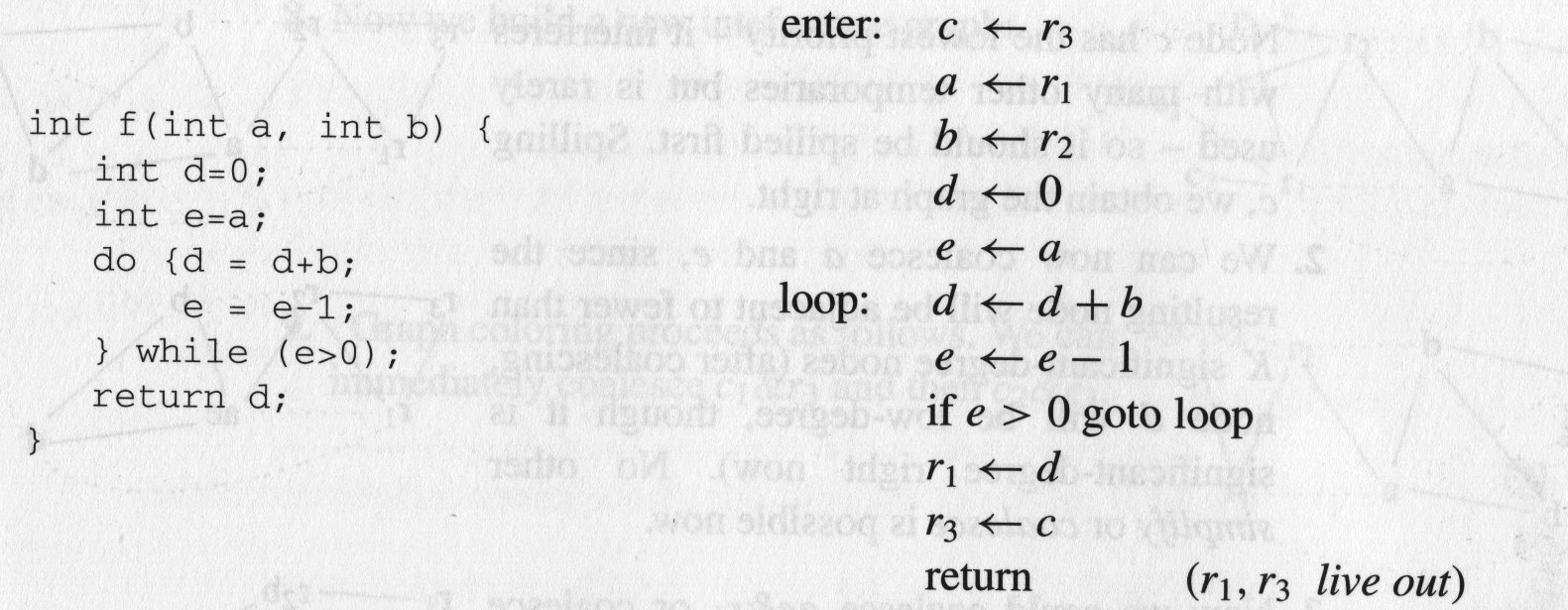 Callee-saved registers
Caller-saved registers
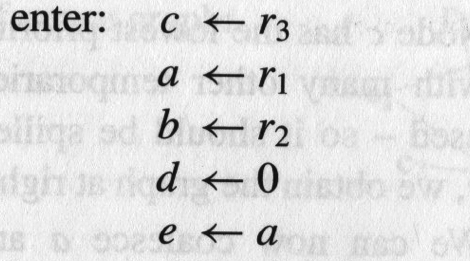 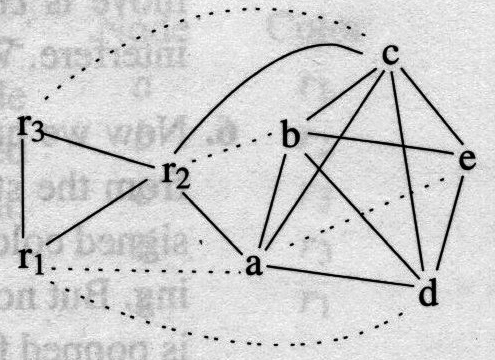 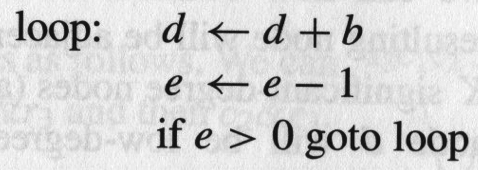 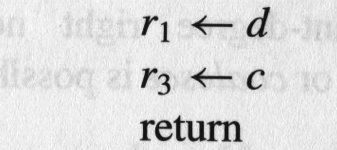 A Complete Example
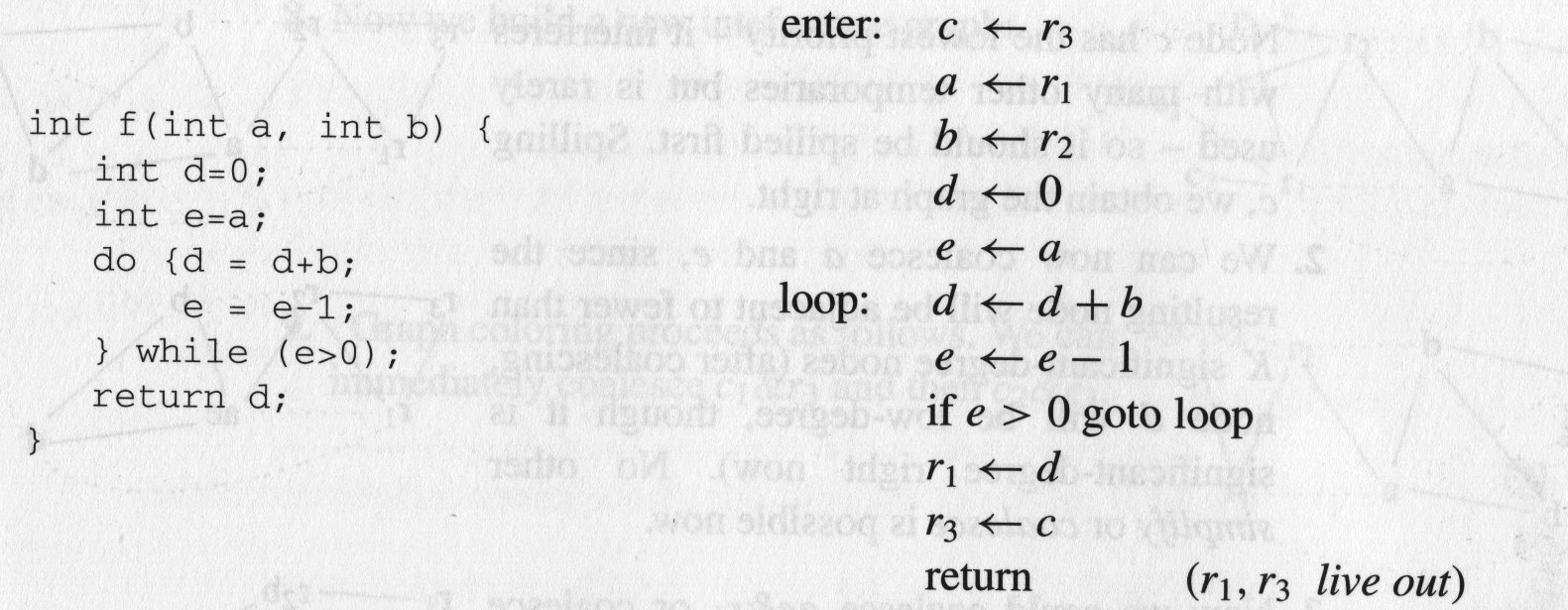 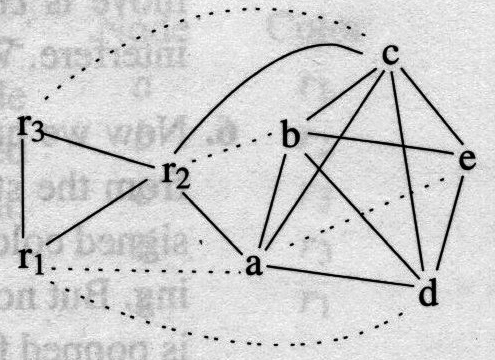 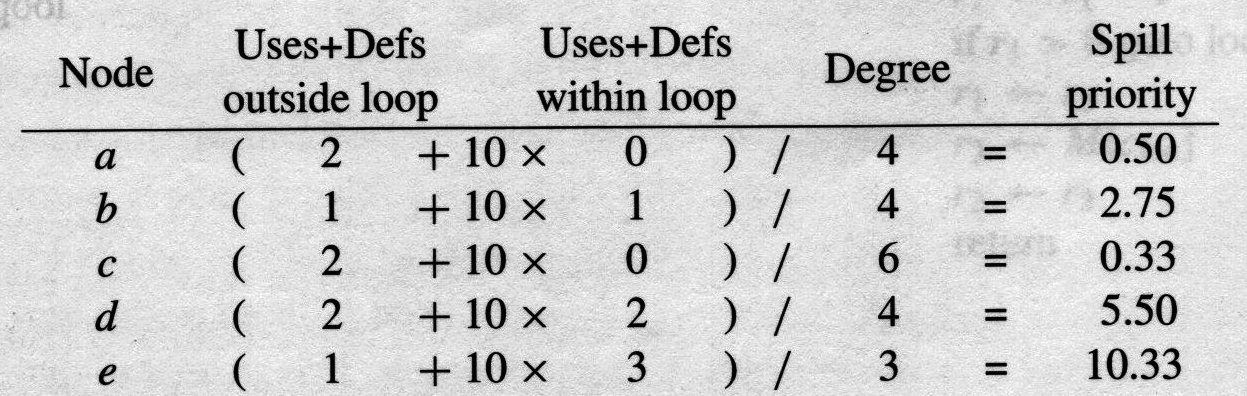 A Complete Example
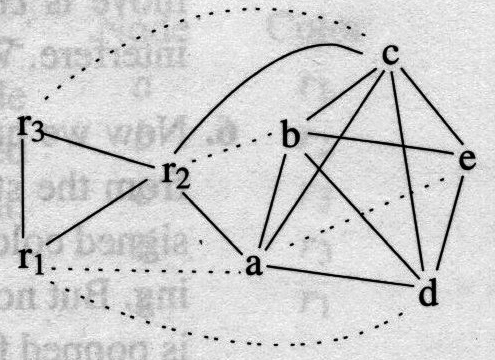 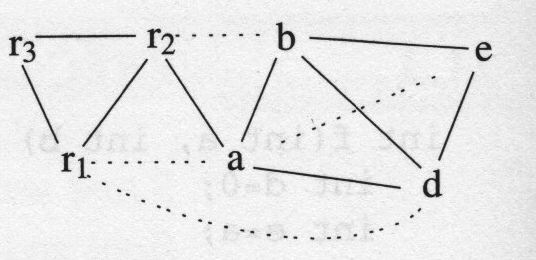 Spill c
c
Deg. of r1,ae,d < K
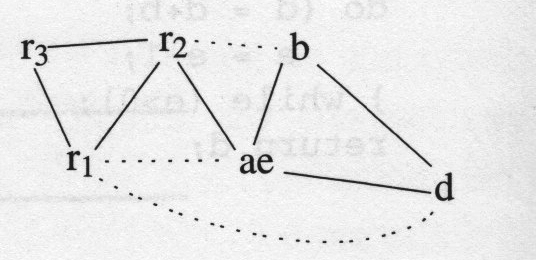 a & e
c
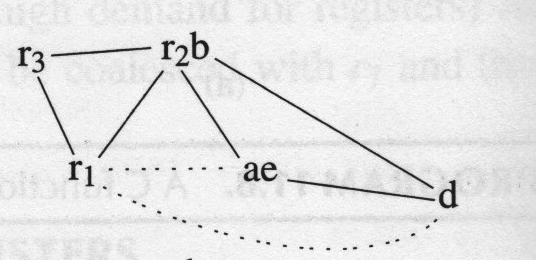 r2 & b
(Alt: ae+r1)
c
A Complete Example
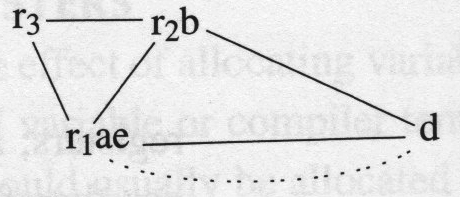 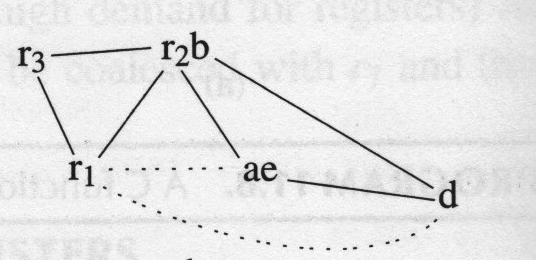 ae & r1
(Alt: …)
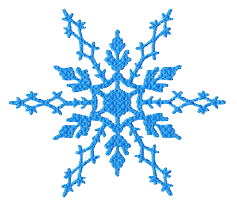 c
freeze r1ae-d
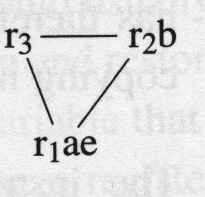 Simplify d
pop c …
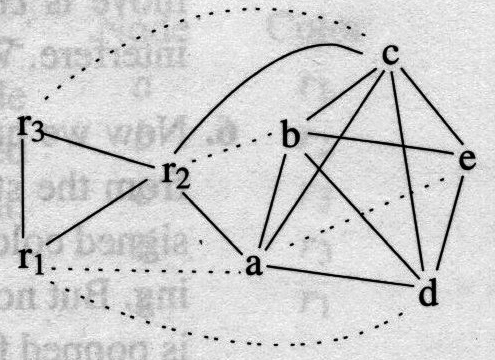 dc
d
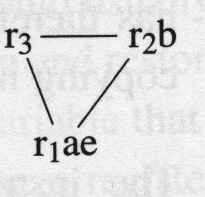 pop d
(Alt: ae+r1)
c
A Complete Example
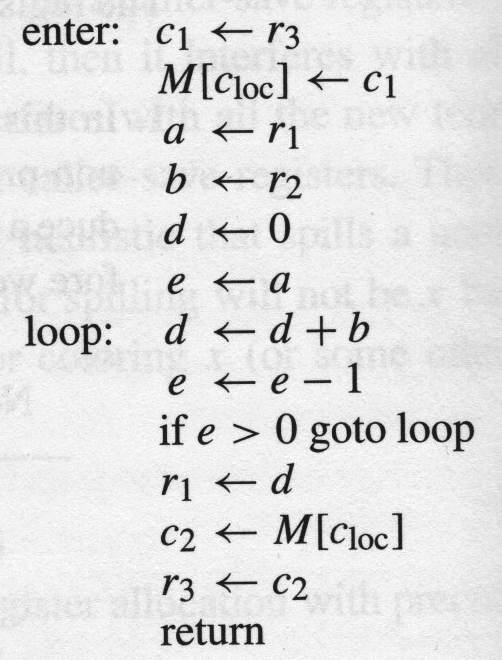 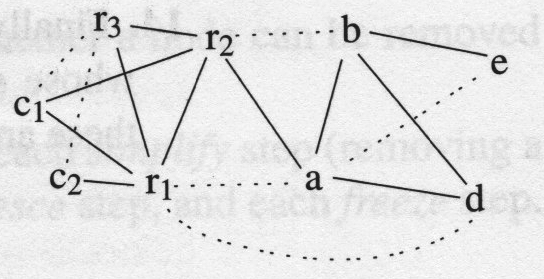 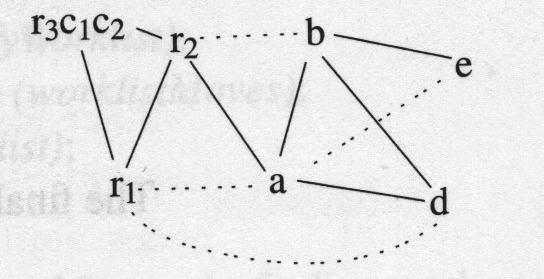 c1&r3, c2 &r3
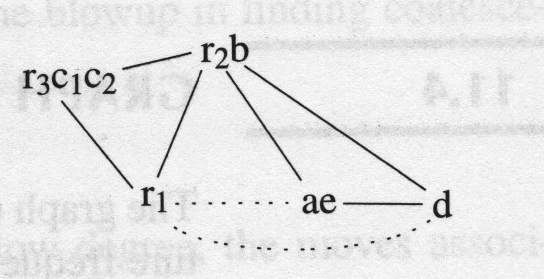 a&e, b&r2
A Complete Example
ae & r1
Simplify d
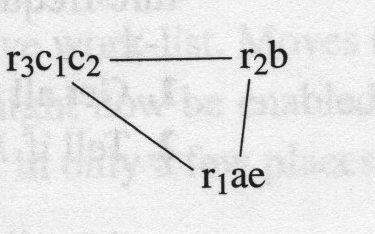 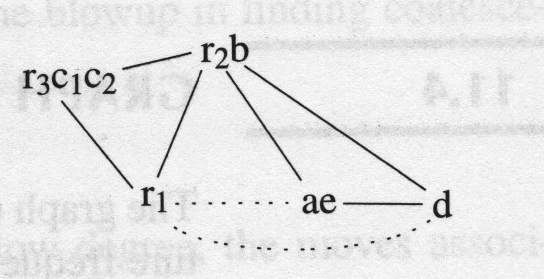 Pop d
d
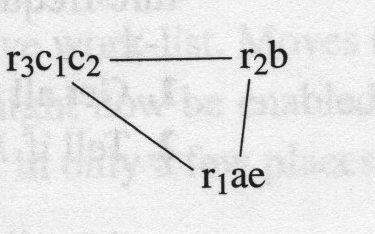 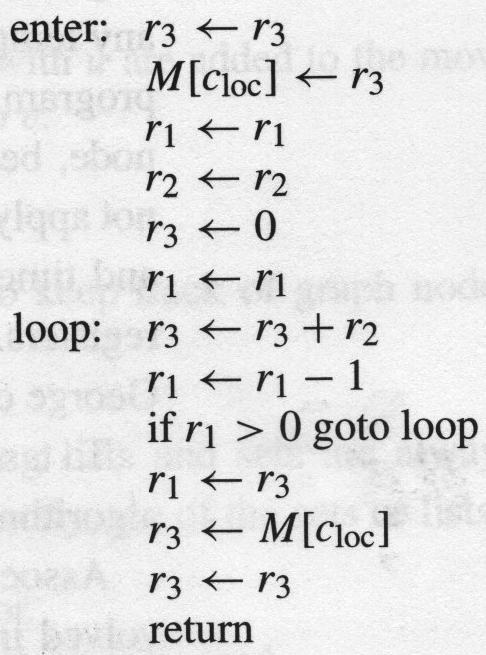 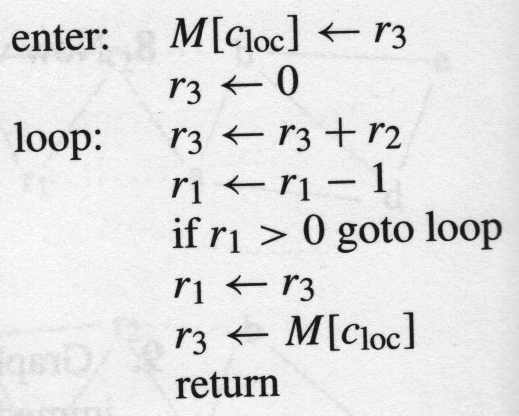 “opt”
gen code
Interprocedural Allocation
Allocate registers to multiple procedures
Potential saving
caller/callee save registers
Parameter passing
Return values
But may increase compilation cost
Function inline can help
Summary
Two Register Allocation Methods
Local of every IR tree
Simultaneous instruction selection and register allocation
Optimal (under certain conditions)
Global of every function
Applied after instruction selection
Performs well for machines with many registers
Can handle instruction level parallelism
Missing
Interprocedural allocation
The End
stack
stack
c
Spill C
stack
c
Coalescing a+e
stack
c
stack
c
Coalescing b+r2
stack
c
stack
c
Coalescing ae+r1
stack
c
r1ae and d are constrained
stack
d
c
Simplifying d
stack
c
stack
stack
d
c
c
Pop d
d is assigned to r3
stack
stack
c
Pop c
c
actual spill!
enter:  		/* r2, r1, r3 */
  	c := r3  /* c, r2, r1 */
	a := r1  /* a, c, r2 */
  	b := r2  /* a, c, b */ 
 	d := 0   /* a, c, b, d */
  	e := a   / * e, c, b, d */ 
loop:
 	d := d+b  /* e, c, b, d */  
  	e := e-1 /* e, c, b, d */
  	if e>0 goto loop /* c, d */
  	r1 := d  /* r1, c */
  	r3 := c /* r1, r3 */
  return  /* r1,r3 */
enter:  		/* r2, r1, r3 */
  	c1 := r3  /* c1, r2, r1 */
	M[c_loc] := c1 /* r2 */
	a := r1  /* a, r2 */
  	b := r2  /* a, b */ 
 	d := 0   /* a, b, d */
  	e := a   / * e, b, d */ 
loop:
 	d := d+b  /* e, b, d */  
  	e := e-1 /* e, b, d */
  	if e>0 goto loop /* d */
  	r1 := d  /* r1 */
	c2 := M[c_loc] /* r1, c2 */ 
  	r3 := c2 /* r1, r3 */
  return  /* r1,r3 */
enter:  		/* r2, r1, r3 */
  	c1 := r3  /* c1, r2, r1 */
	M[c_loc] := c1 /* r2 */
	a := r1  /* a, r2 */
  	b := r2  /* a, b */ 
 	d := 0   /* a, b, d */
  	e := a   / * e, b, d */ 
loop:
 	d := d+b  /* e, b, d */  
  	e := e-1 /* e, b, d */
  	if e>0 goto loop /* d */
  	r1 := d  /* r1 */
	c2 := M[c_loc] /* r1, c2 */ 
  	r3 := c2 /* r1, r3 */
  return  /* r1,r3 */
stack
stack
Coalescing c1+r3; c2+c1r3
stack
stack
Coalescing a+e; b+r2
stack
stack
Coalescing ae+r1
d
r1ae and d are constrained
stack
stack
d
Simplify d
d
stack
Pop d
stack
d
a 	r1
b 	r2
c1 	r3
c2 	r3
d	r3
e	r1
d
enter:  		
  	c1 := r3  
	M[c_loc] := c1 
	a := r1  
  	b := r2
 	d := 0 
	e := a
loop:
 	d := d+b
  	e := e-1 
	if e>0 goto loop
  	r1 := d
	c2 := M[c_loc] 
	r3 := c2
  return  /* r1,r3 */
enter:  		
  	r3 := r3  
	M[c_loc] := r3 
	r1 := r1  
  	r2 := r2
 	r3 := 0 
	r1 := r1
loop:
 	r3 := r3+r2
  	r1 := r1-1 
	if r1>0 goto loop
  	r1 := r3
	r3 := M[c_loc] 
	r3 := r3
  return  /* r1,r3 */
a 	r1
b 	r2
c1 	r3
c2 	r3
d	r3
e	r1
enter:  		
  	r3 := r3  
	M[c_loc] := r3 
	r1 := r1  
  	r2 := r2
 	r3 := 0 
	r1 := r1
loop:
 	r3 := r3+r2
  	r1 := r1-1 
	if r1>0 goto loop
  	r1 := r3
	r3 := M[c_loc] 
	r3 := r3
  return  /* r1,r3 */
enter:  		
  	M[c_loc] := r3 
 	r3 := 0 
loop:
 	r3 := r3+r2
  	r1 := r1-1 
	if r1>0 goto loop
  	r1 := r3
	r3 := M[c_loc] 
  return  /* r1,r3 */
nfactor:  addiu	$sp,$sp,-K2 
L6:    sw  $2,0+K2($sp)
        or	$25,$0,$4
        or	$24,$0,$31                   
        sw	$24,-4+K2($sp)
        sw	$30,-8+K2($sp)
        beq	$25,$0,L0
L1:  or	$30,$0,$25
        lw	$24,0+K2
        or	$2,$0,$24
        addi $25,$25,-1
        or	$4,$0,$25
        jal	nfactor
or	$25,$0,$2
          mult $30,$25                
          mflo $30
L2:    or	$2,$0,$30
       lw	$30,-4+K2($sp) 
        or	$31,$0,$30
        lw	$30,-8+K2($sp)
        b	L5
L0:     addi $30,$0,1                    
        b	L2
L5:     addiu  $sp,$sp,K2
        j	$31
main:     addiu    $sp,$sp, -K1  
L4:  sw	$2,0+K1($sp)    
       or	$25,$0,$31                  
       sw	$25,-4+K1($sp)
       addiu $25,$sp,0+K1 
       or	$2,$0,$25
       addi	$25,$0,10
      or	$4,$0,$25
       jal	nfactor
       lw	$25,-4+K1
       or	$31,$0,$25
       b	L3
L3: addiu $sp,$sp,K1
       j	$31
Interprocedural Allocation
Allocate registers to multiple procedures
Potential saving
caller/callee save registers
Parameter passing
Return values
But may increase compilation cost
Function inline can help
Summary
Two Register Allocation Methods
Local of every IR tree
Simultaneous instruction selection and register allocation
Optimal (under certain conditions)
Global of every function
Applied after instruction selection
Performs well for machines with many registers
Can handle instruction level parallelism
Missing
Interprocedural allocation
Challenges in register allocation
Registers are scarce
Often substantially more IR variables than registers
Need to find a way to reuse registers whenever possible
Registers are complicated
x86: Each register made of several smaller registers; can't use a register and its constituent registers at the same time
x86: Certain instructions must store their results in specific registers; can't store values there if you want to use those instructions
MIPS: Some registers reserved for the assembler or operating system
Most architectures: Some registers must be preserved across function calls
The End
The End